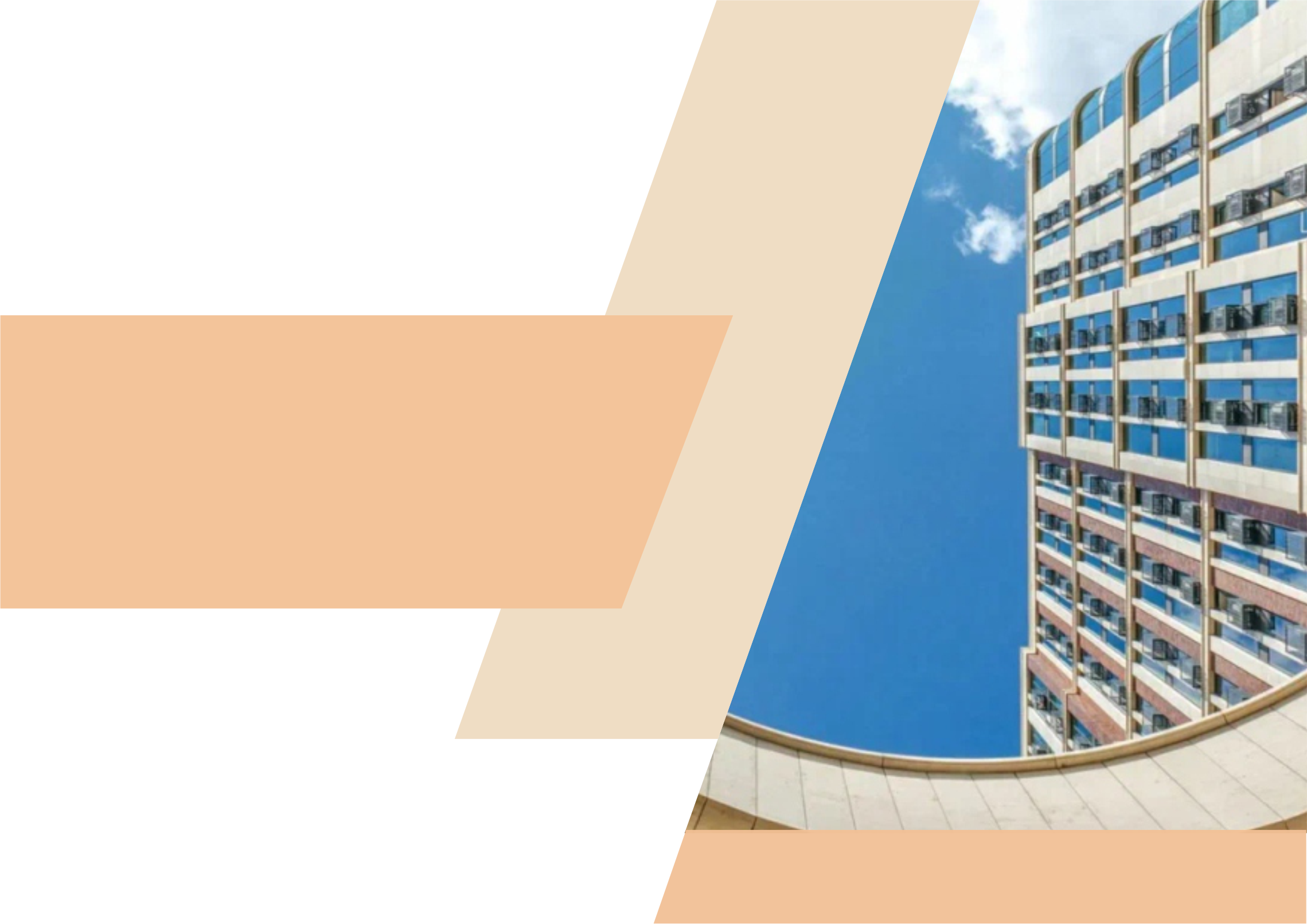 Отчёт о проведённых работах в ЖК Воробьев дом
Июнь 2022 года
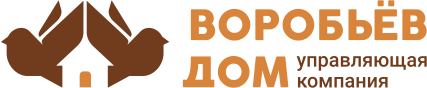 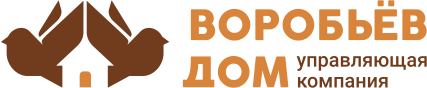 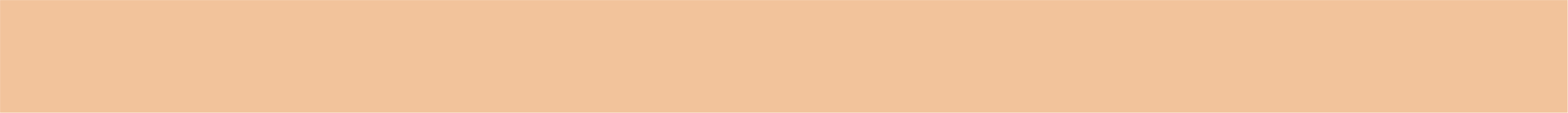 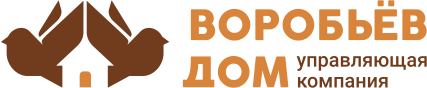 Выполнили покос травы вдоль здания
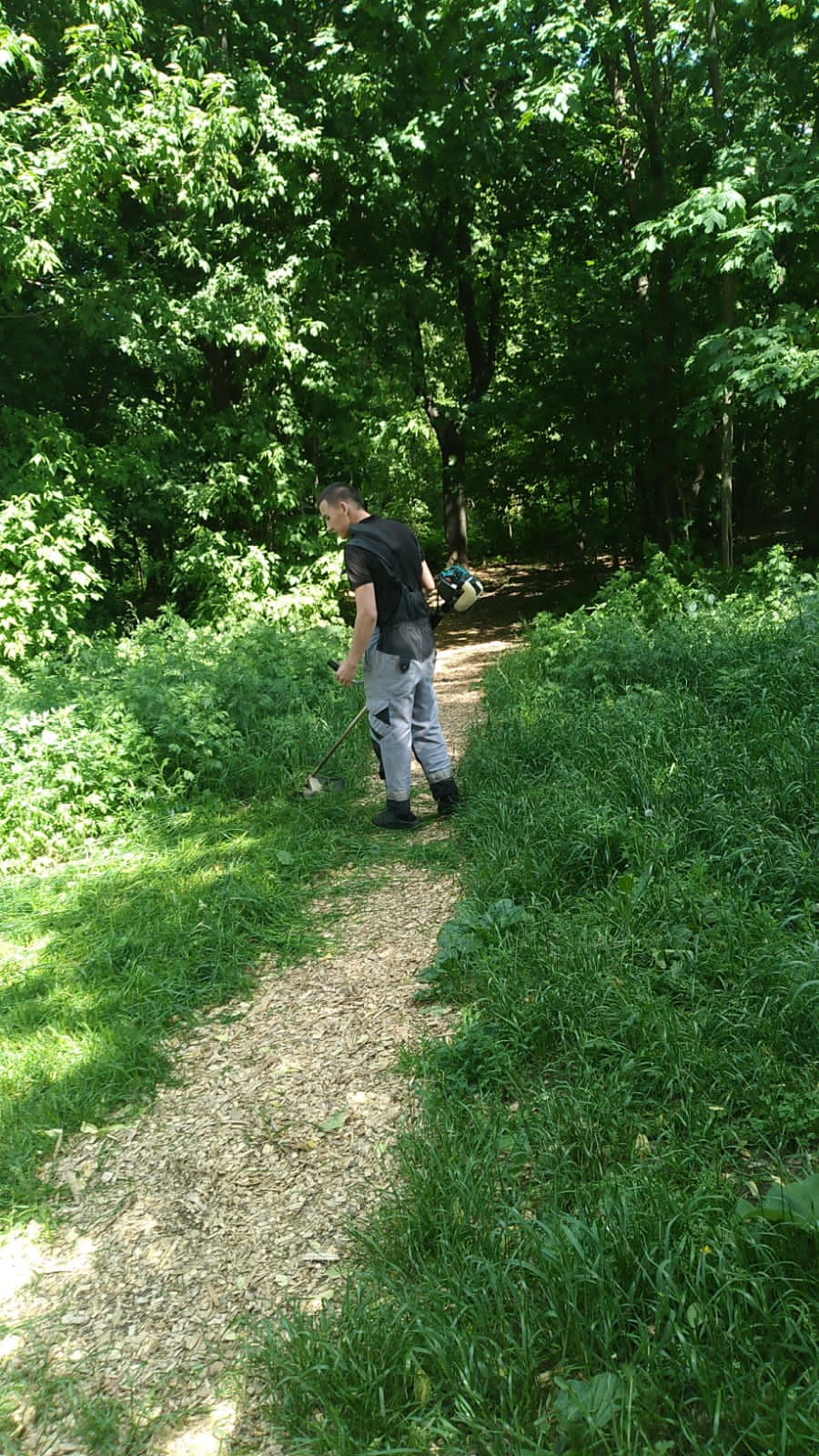 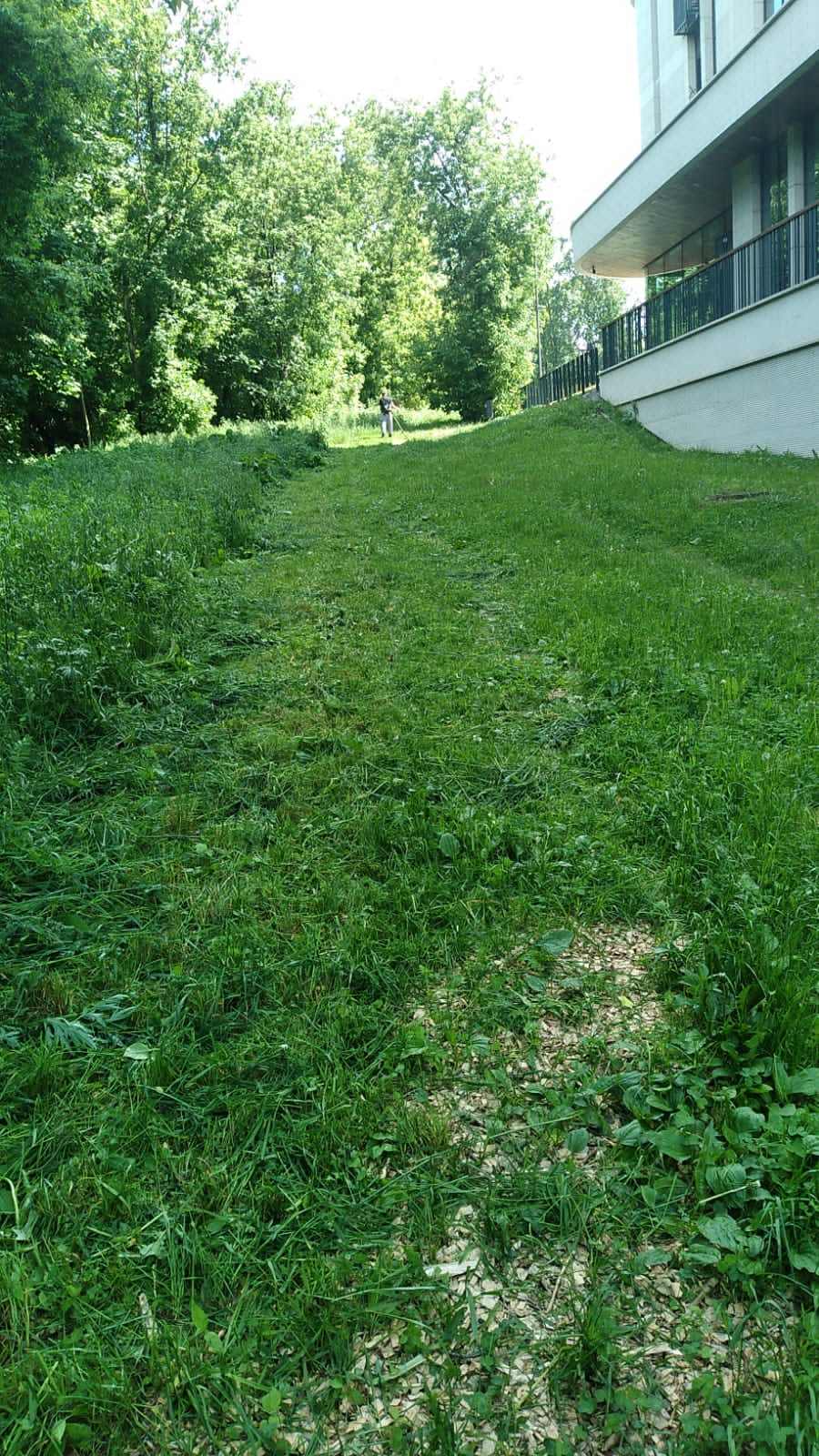 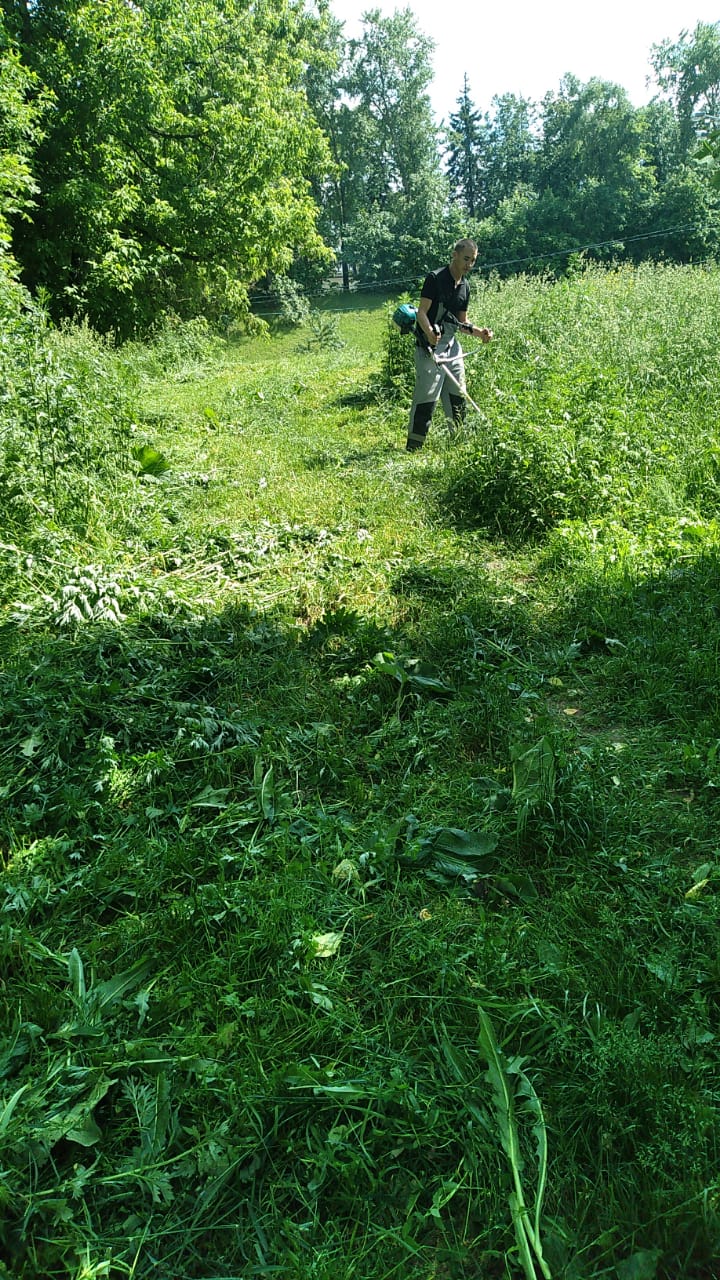 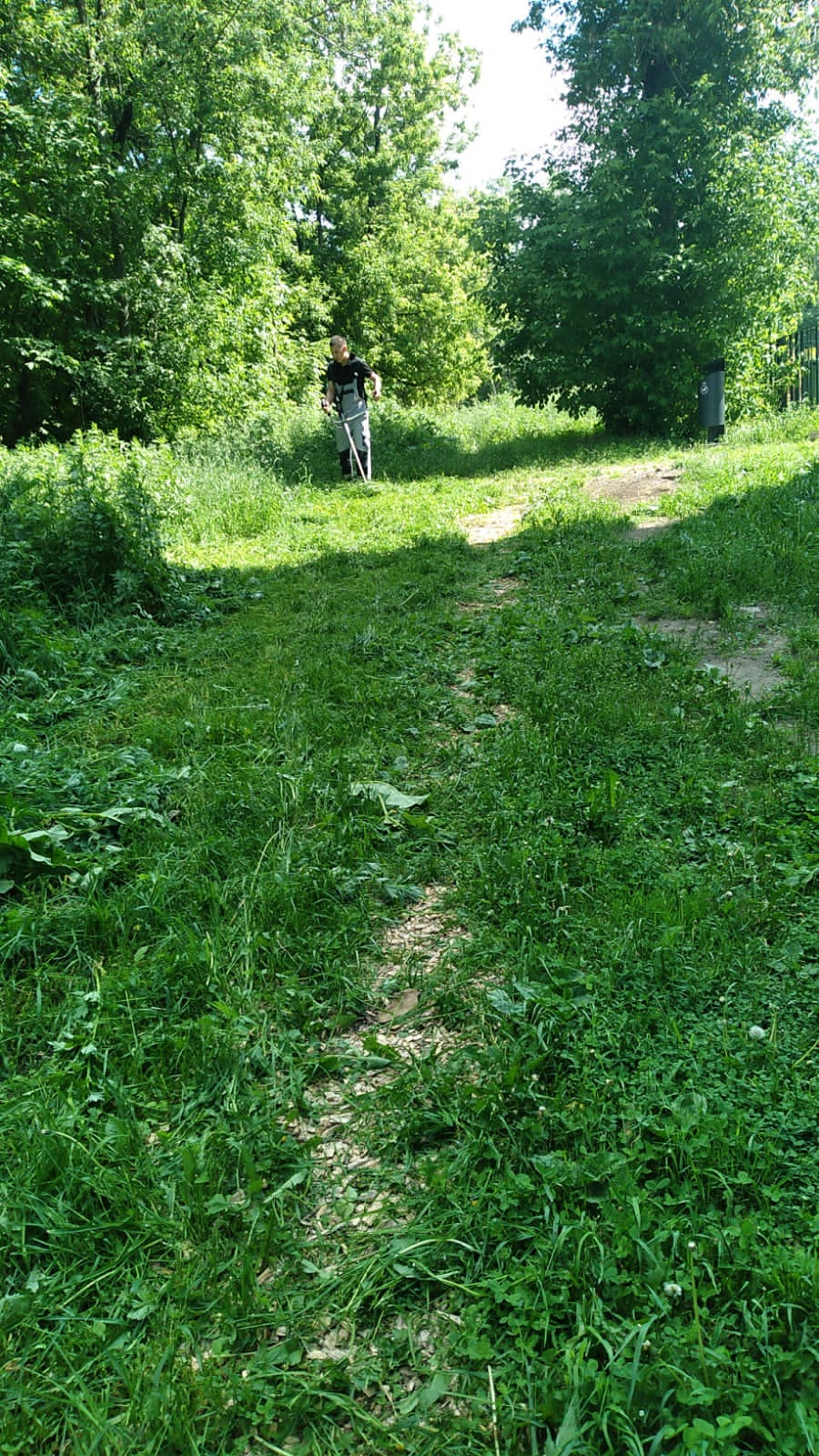 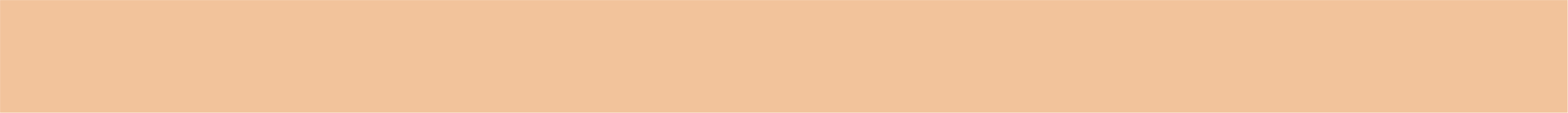 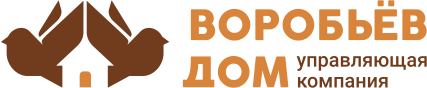 Обслуживание и уход за
декоративными растениями и газоном
Выполнили обработку растений стимуляторами роста;
Провели уничтожение сорняков;
Обработали растения от вредителей и болезней.
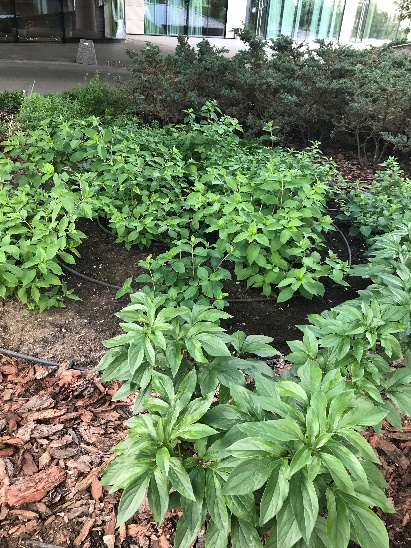 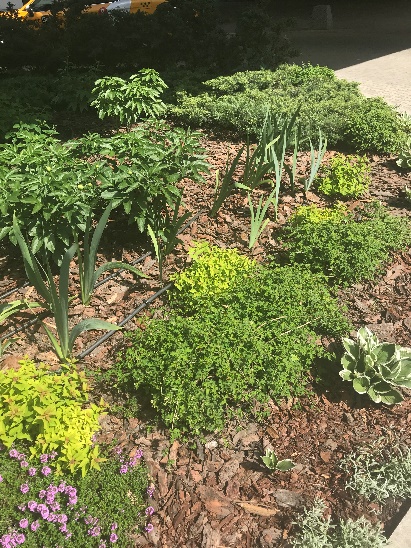 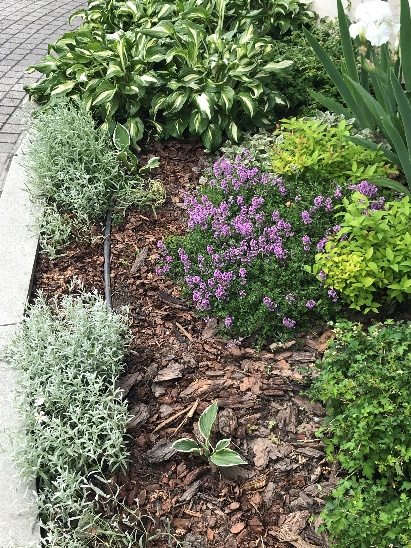 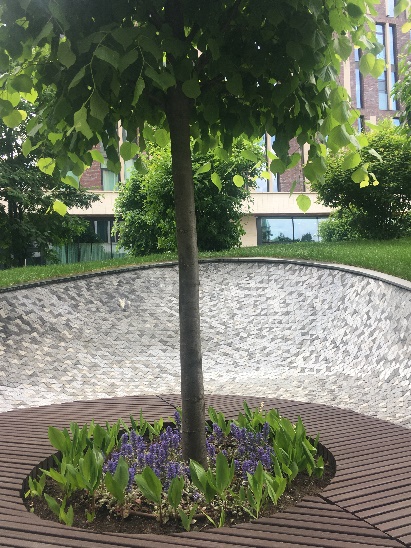 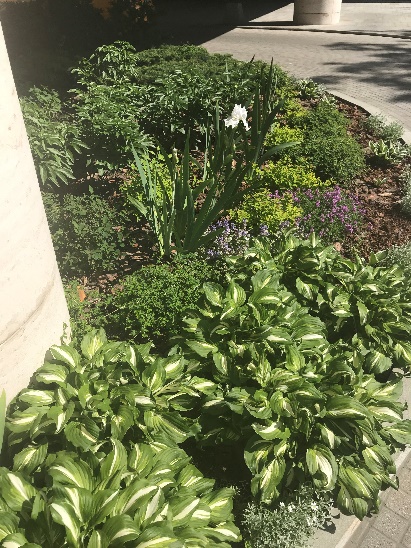 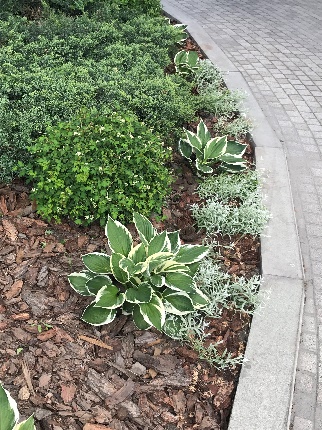 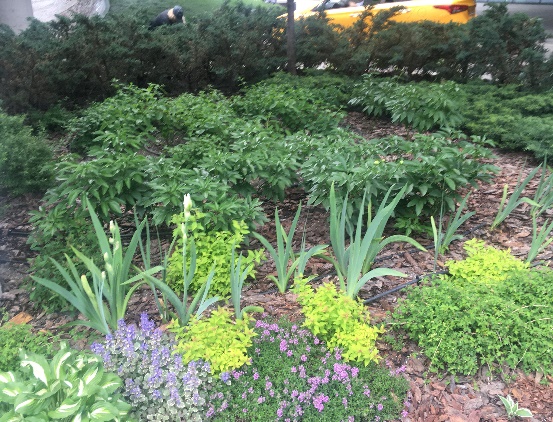 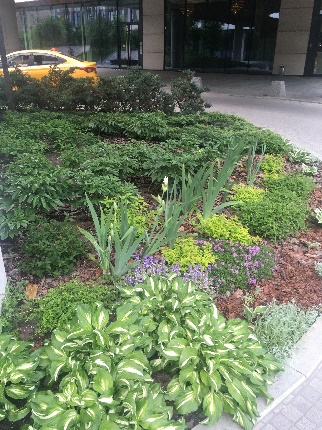 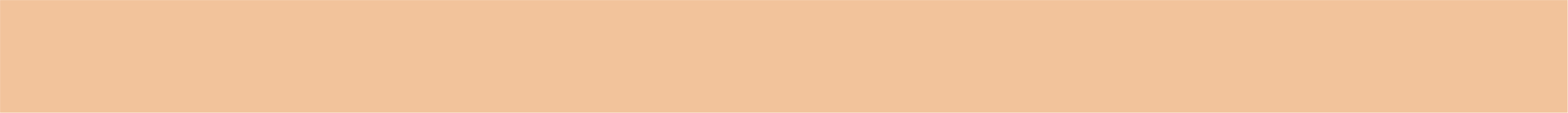 Регулярно проводили полив растений
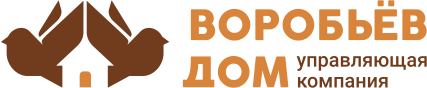 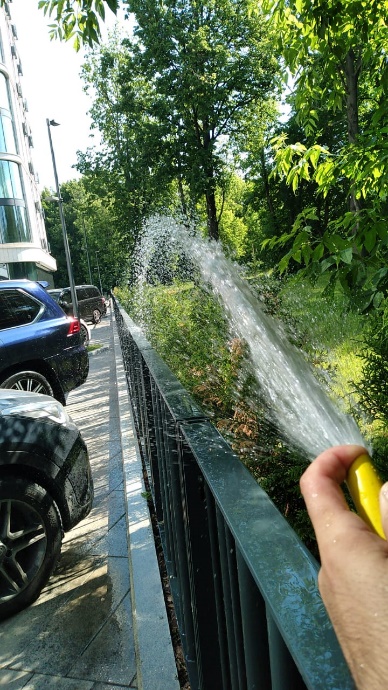 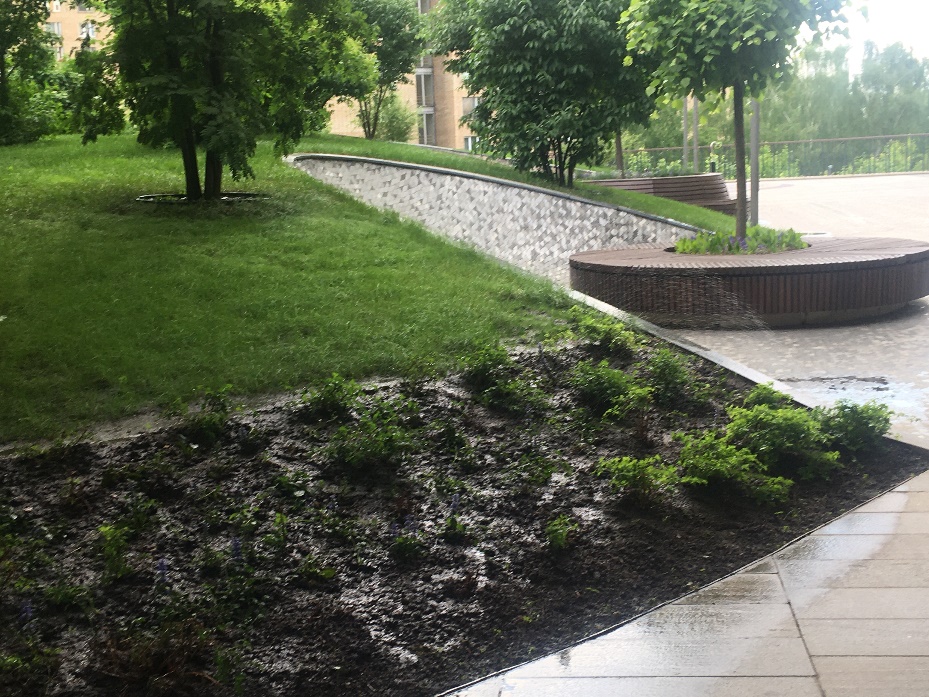 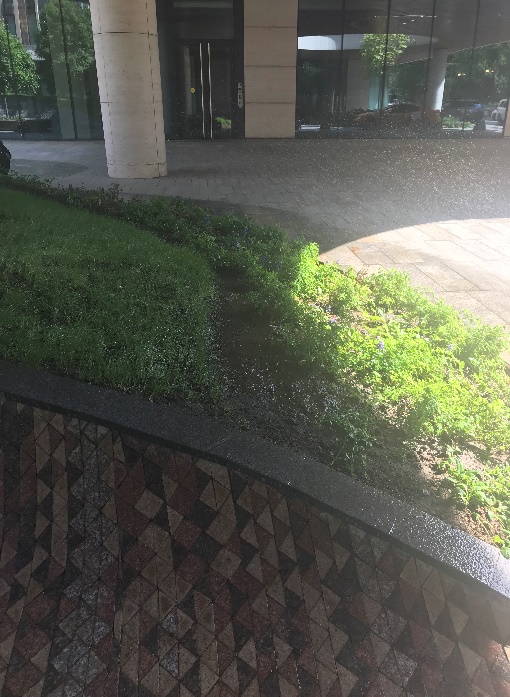 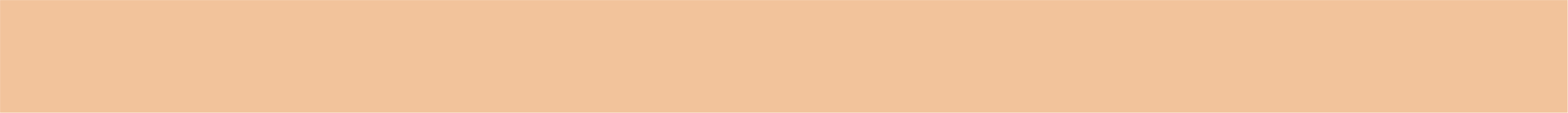 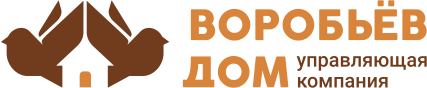 Выполнили замену ламп
Всего было произведена замена 26 ламп и 43 стартеров
Произведена чистка 19 светильников
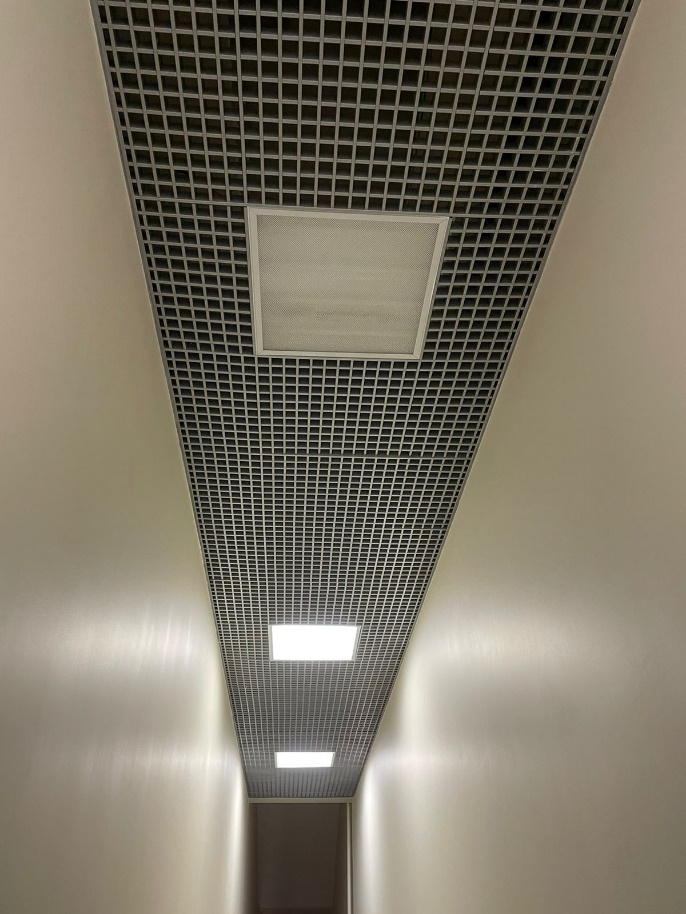 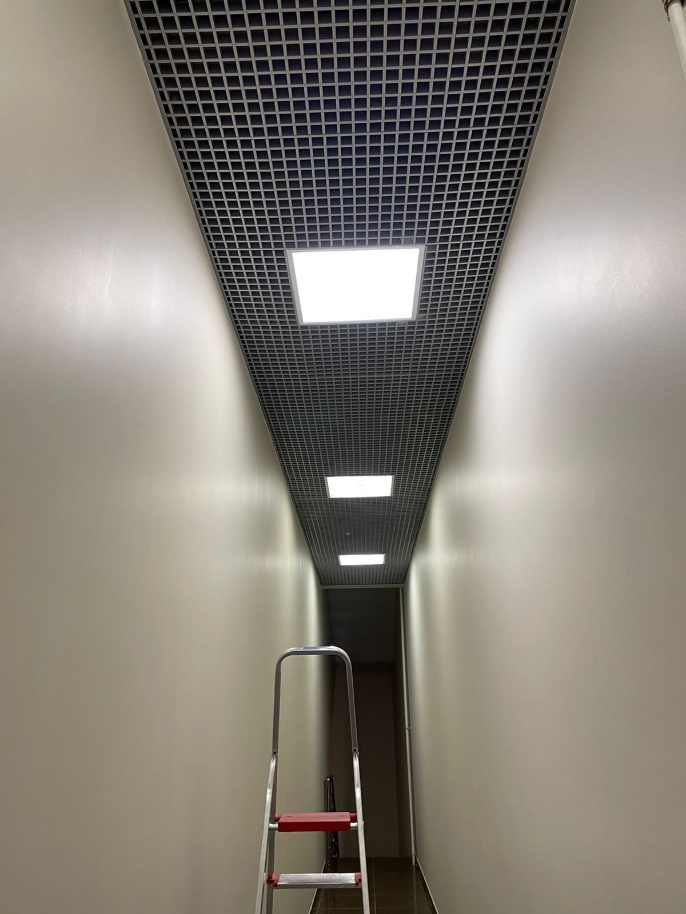 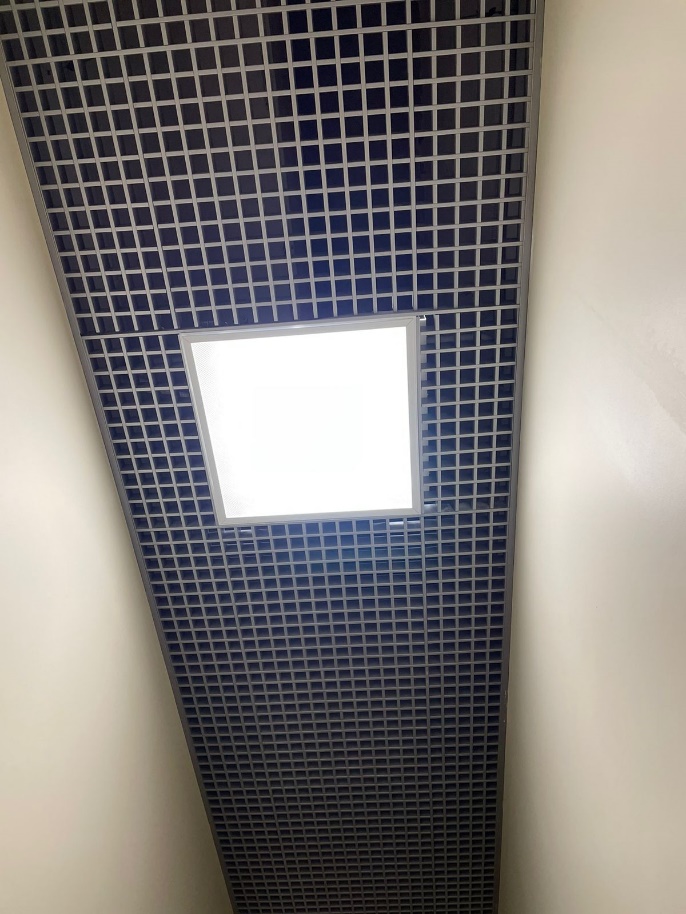 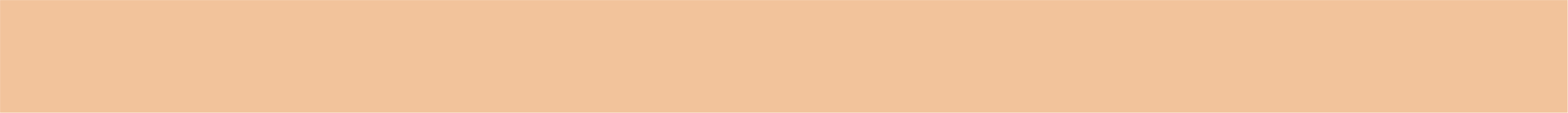 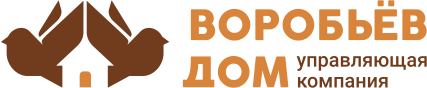 Восстановили работу доводчиков (подъезд № 3, этажи № 8 и 10)
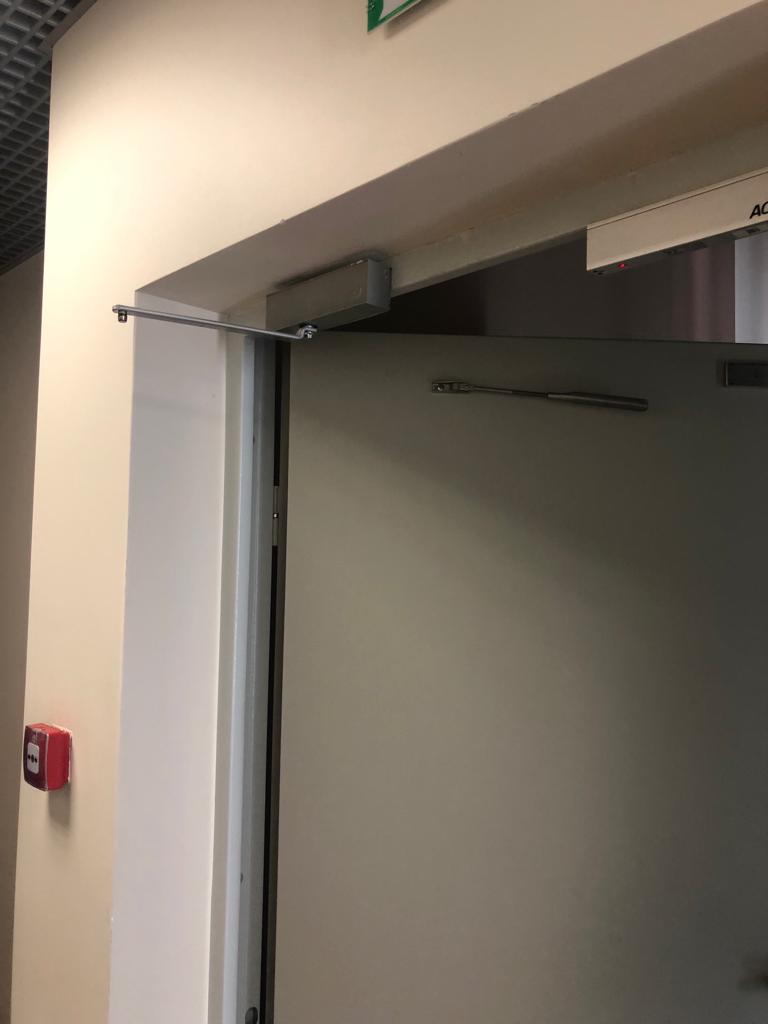 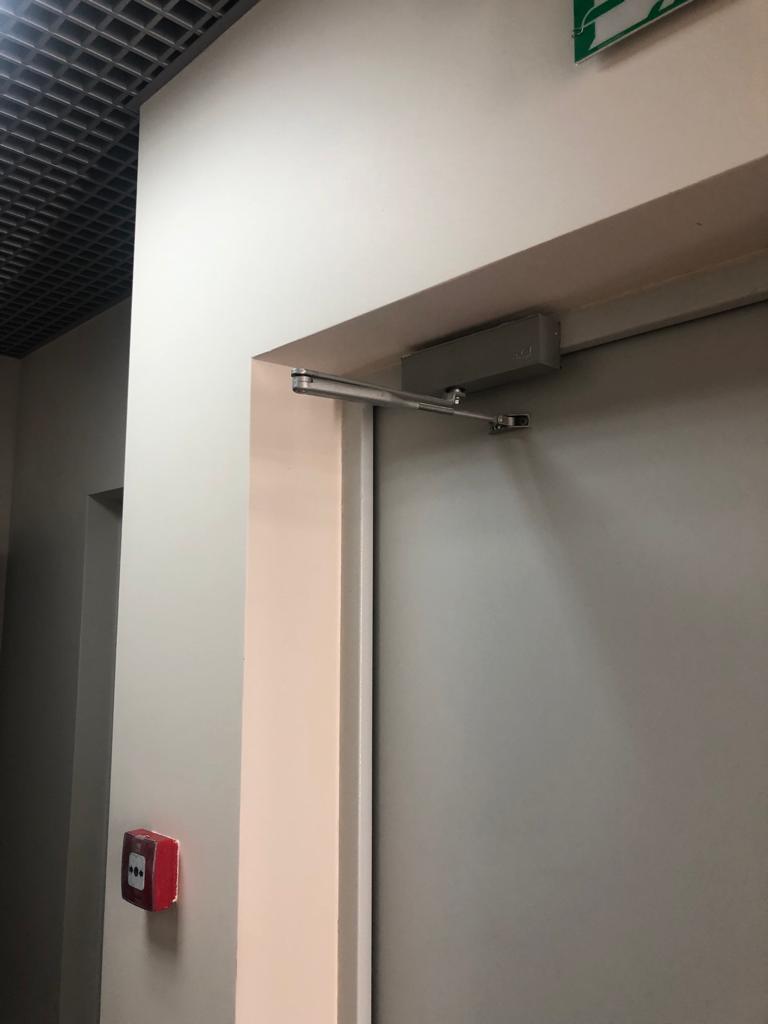 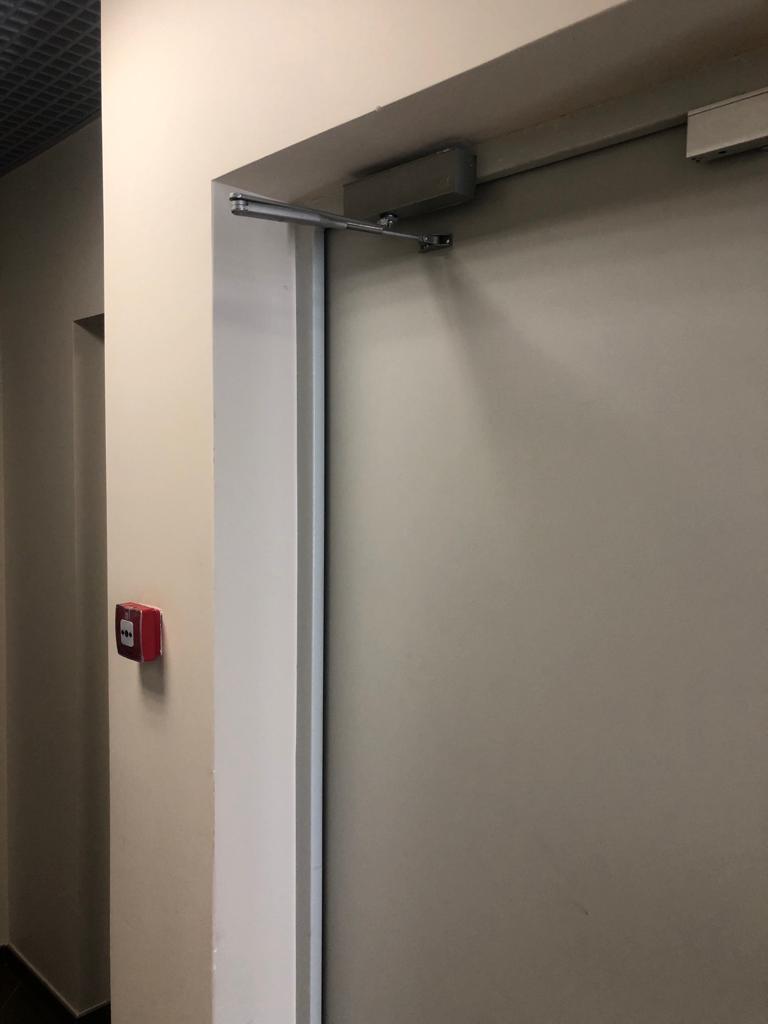 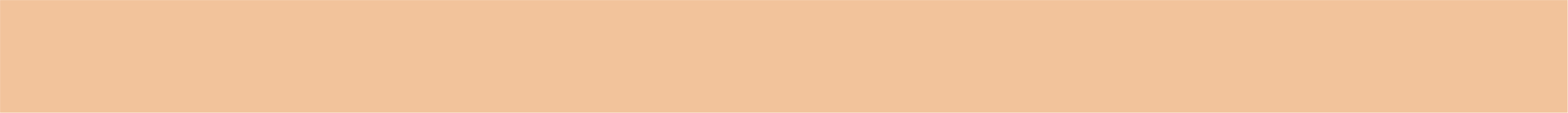 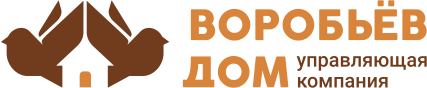 Установили указательные таблички на перегородке и заборе
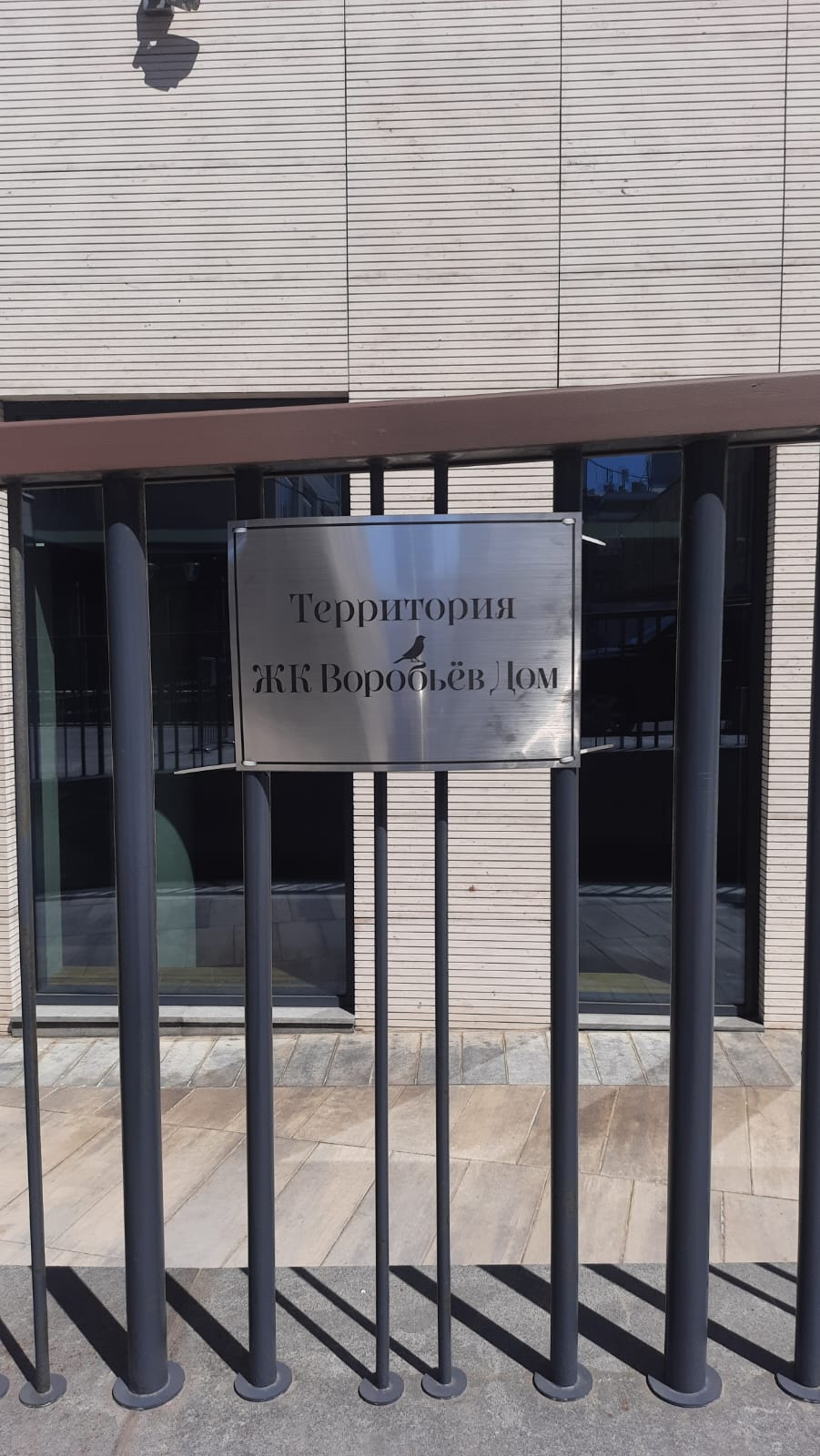 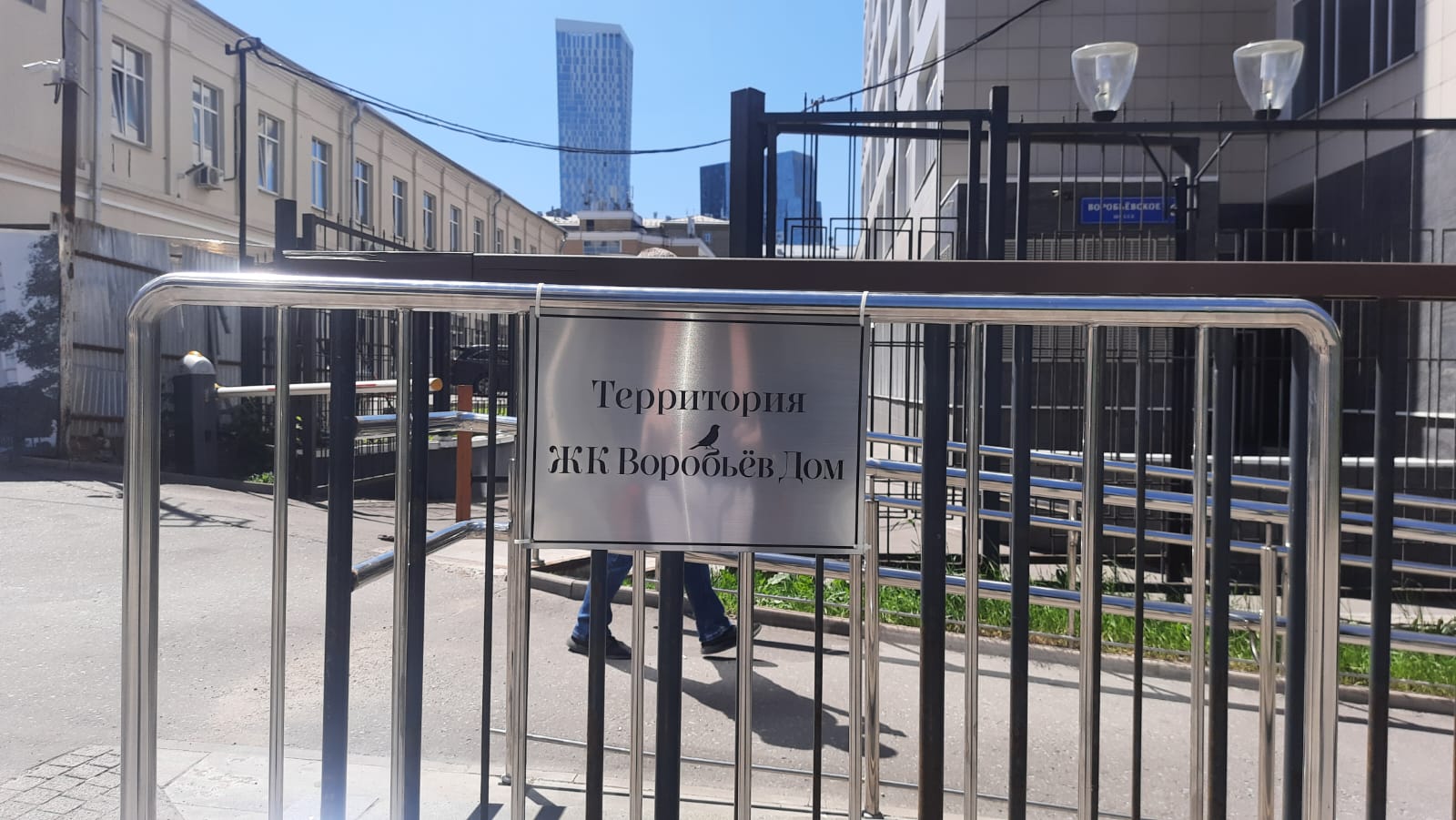 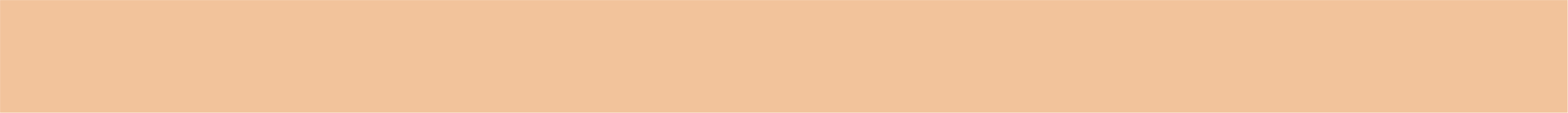 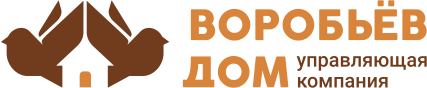 Провели замену зеркал (подъезд № 2, этаж № 12)
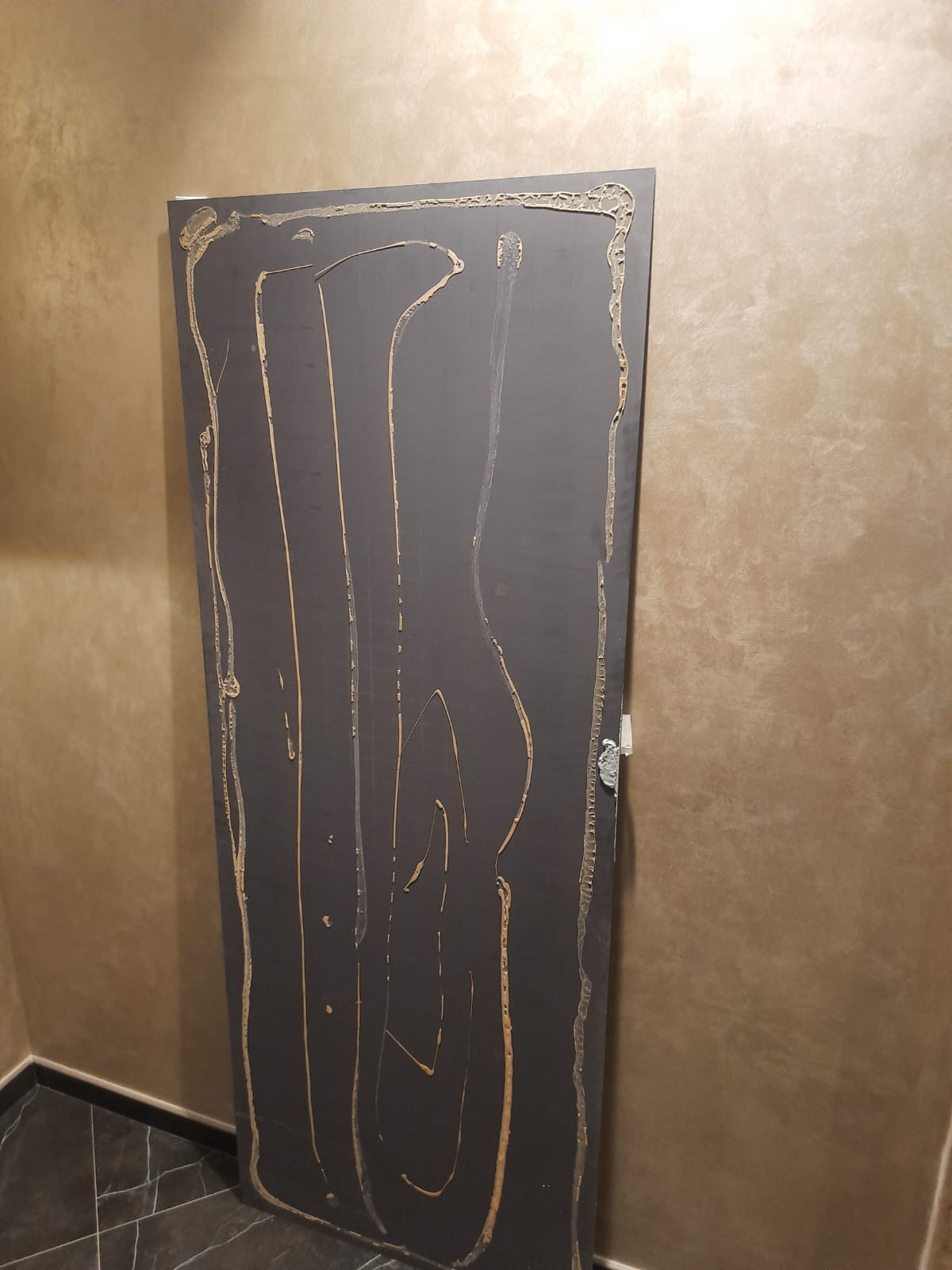 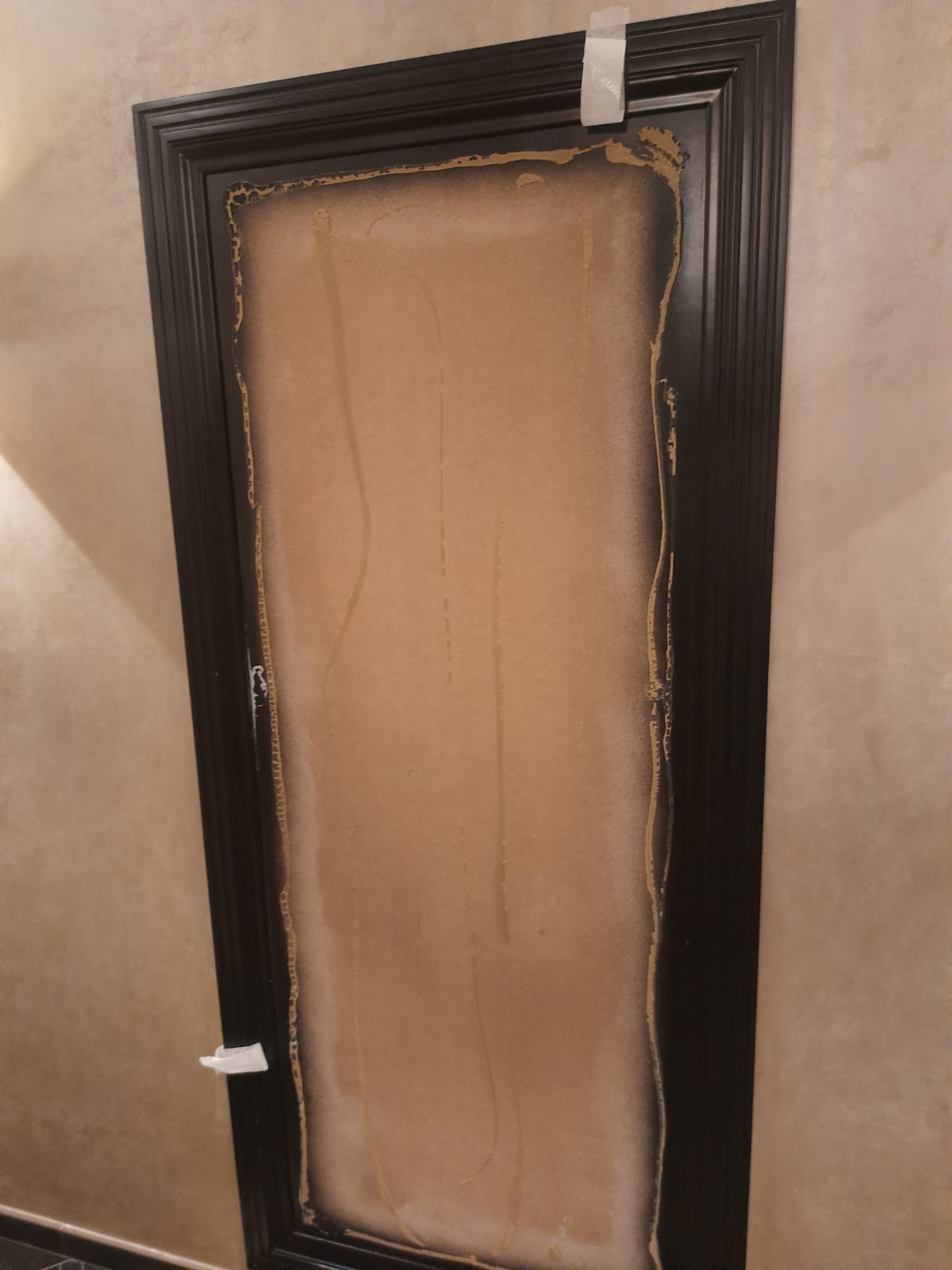 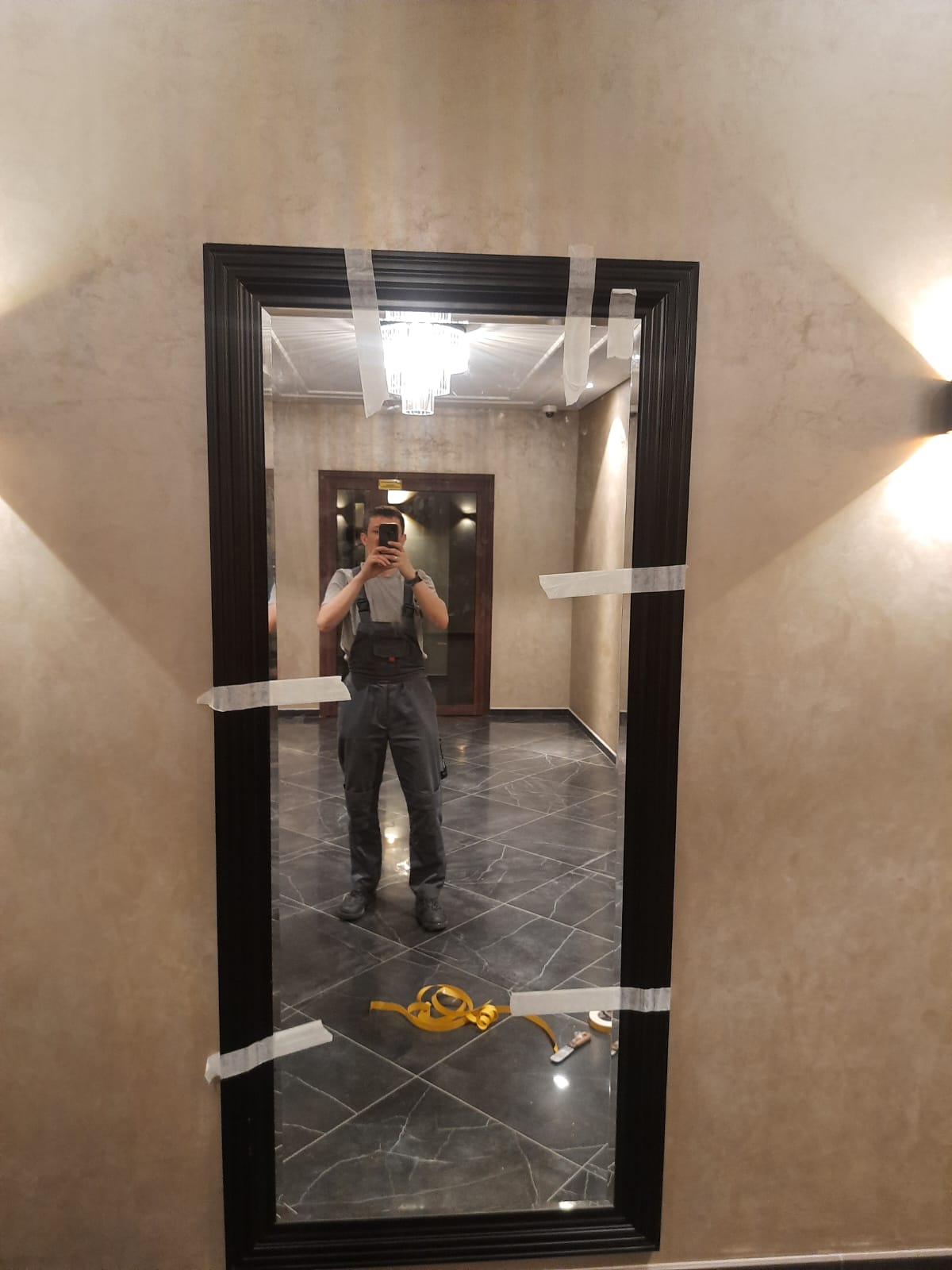 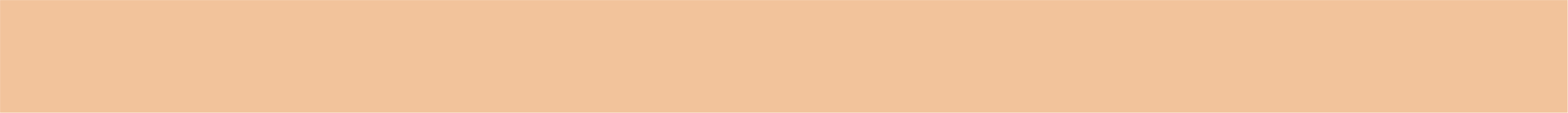 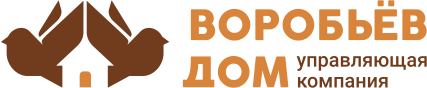 Восстановили защитное ограждение на кровле (подъезд № 3)
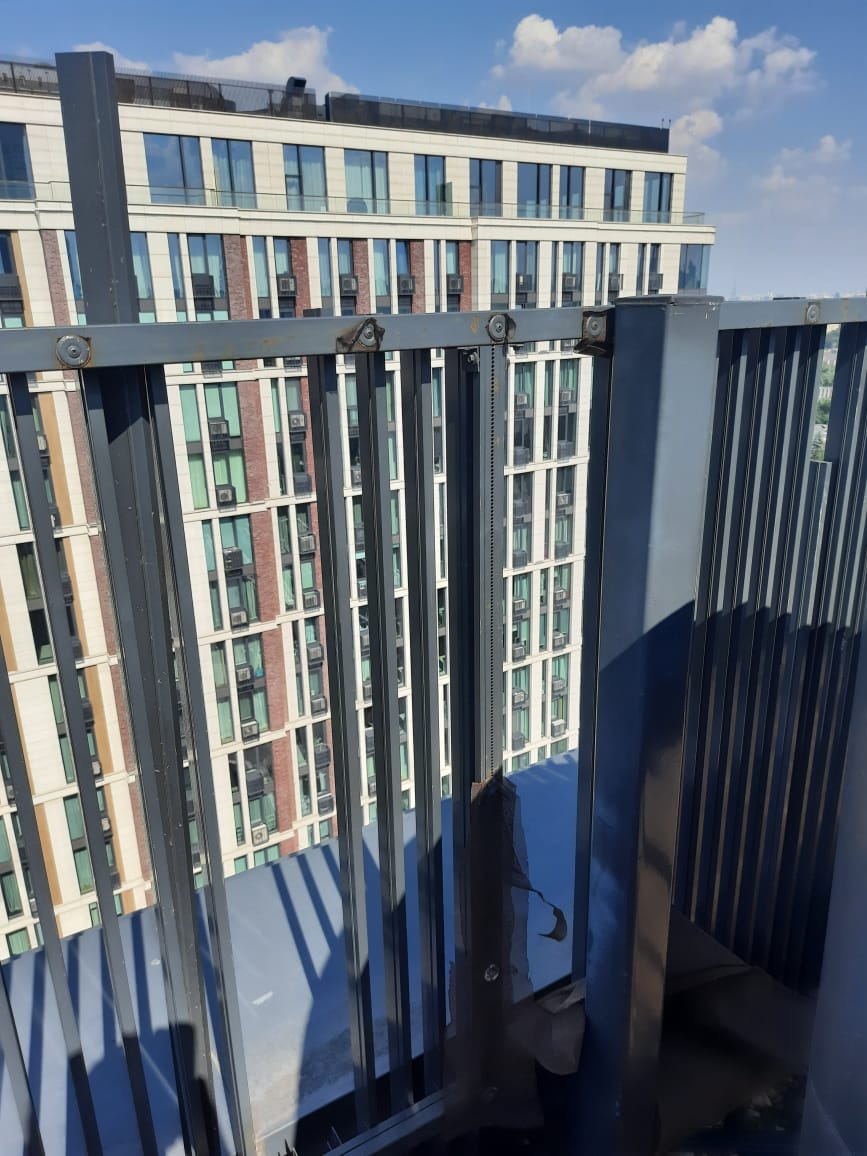 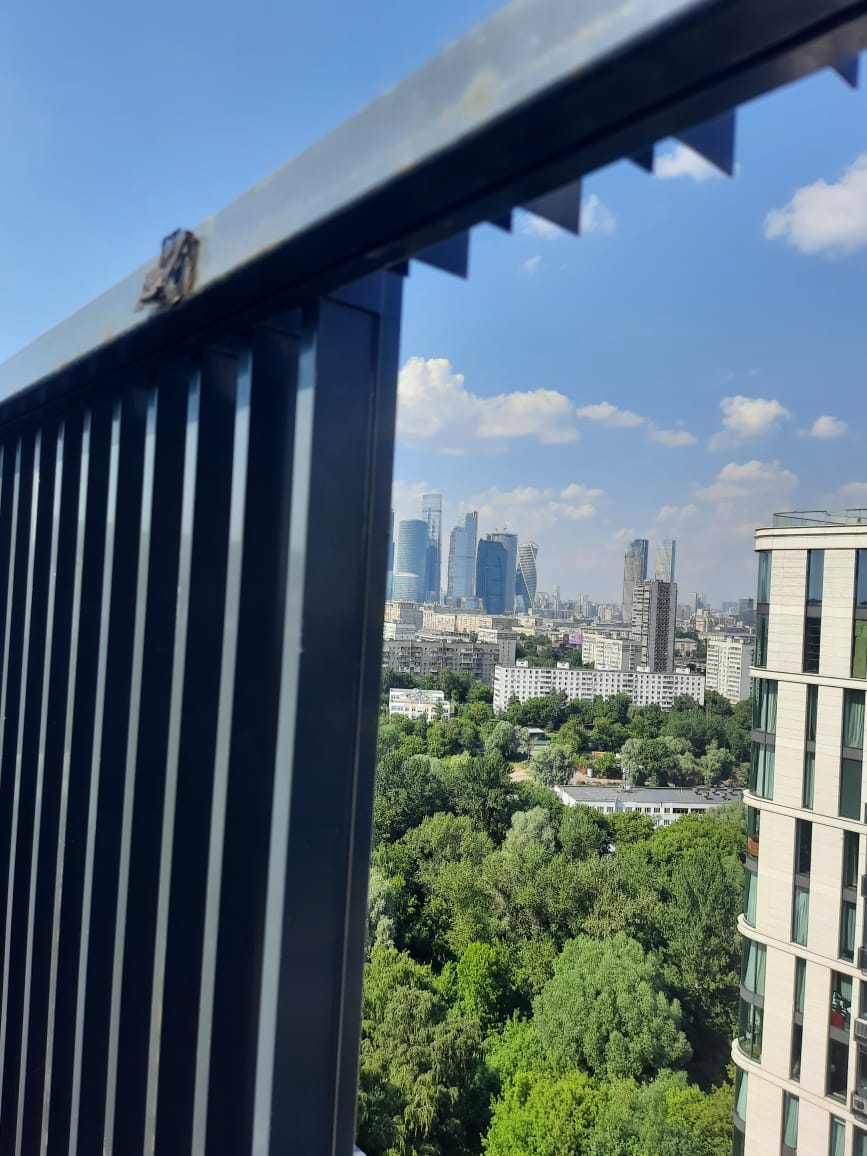 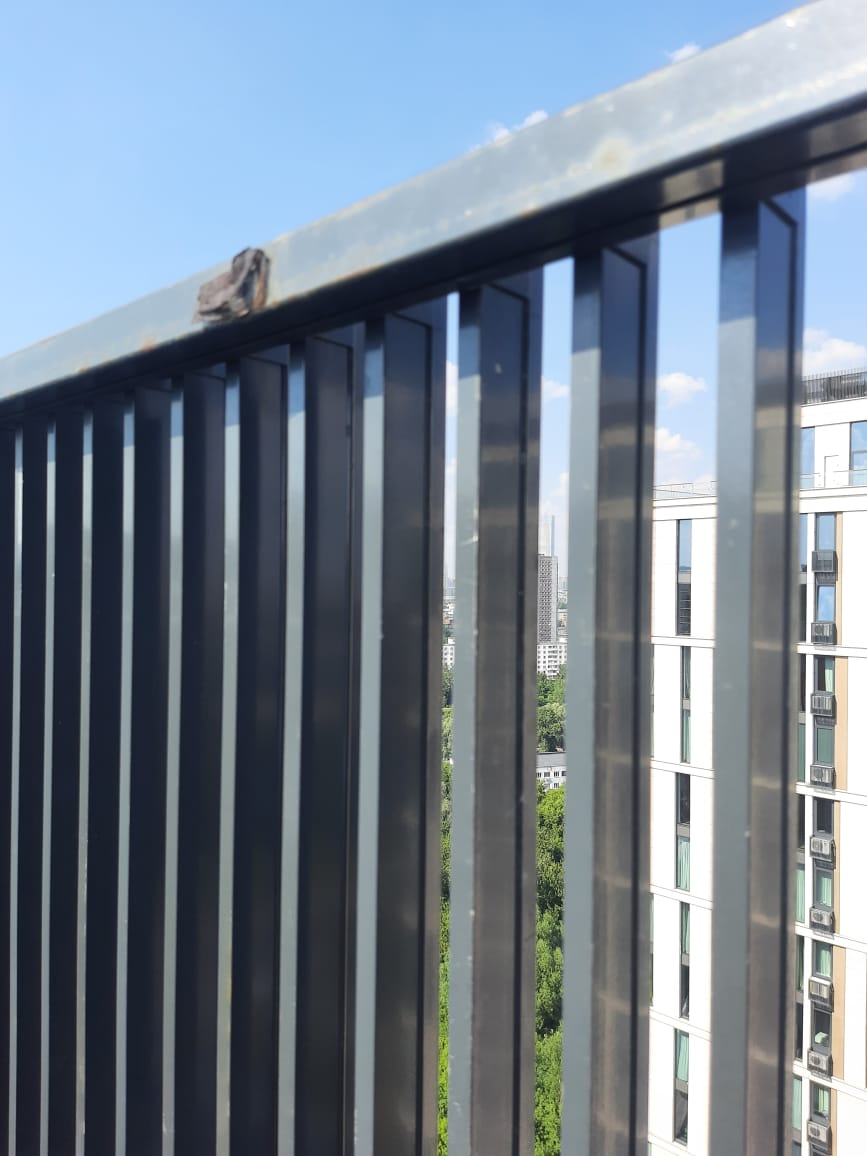 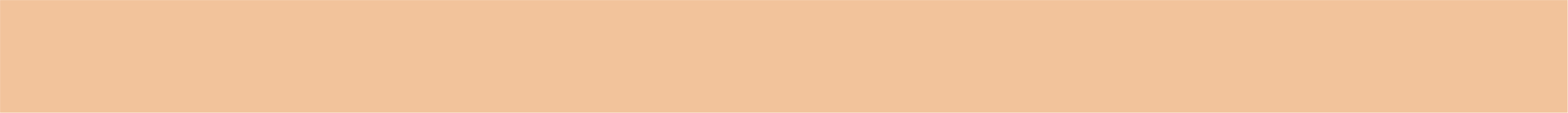 Выполнили покраску люков
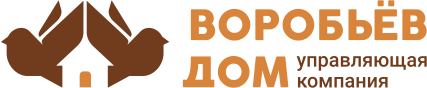 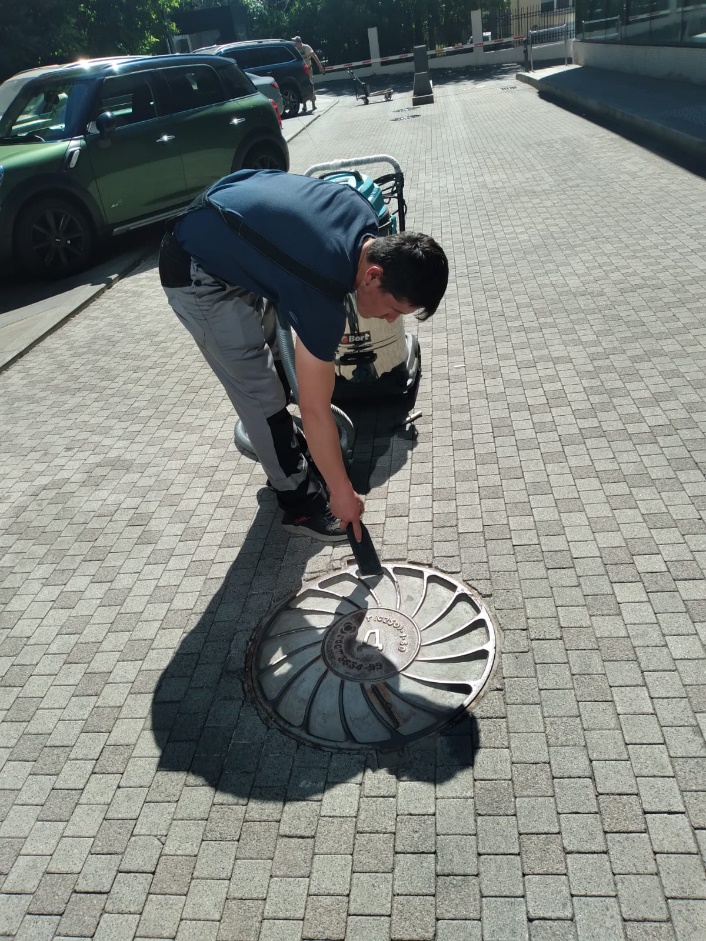 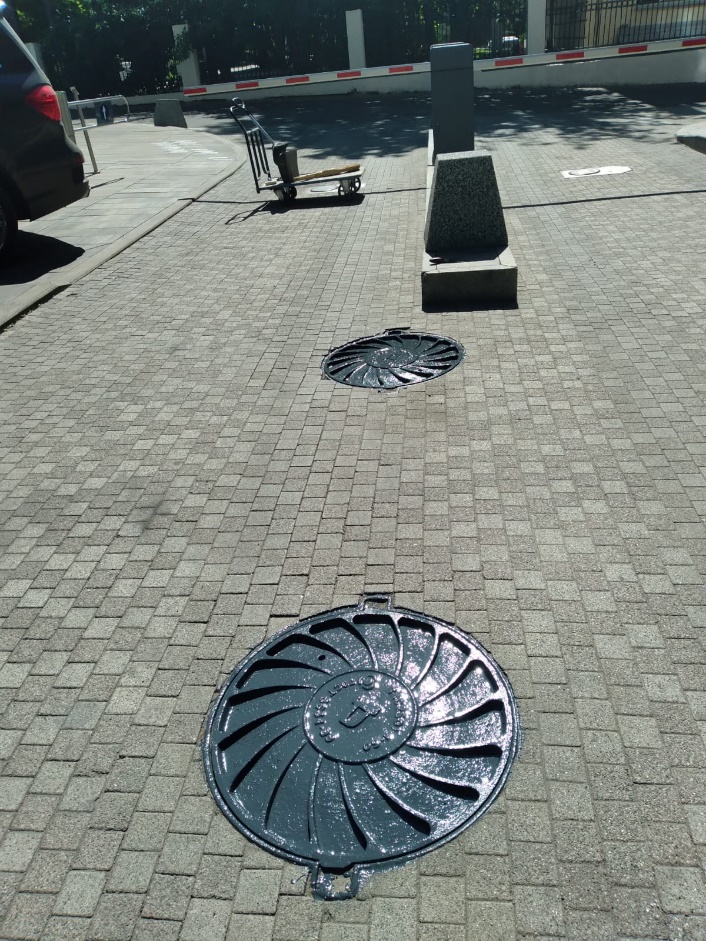 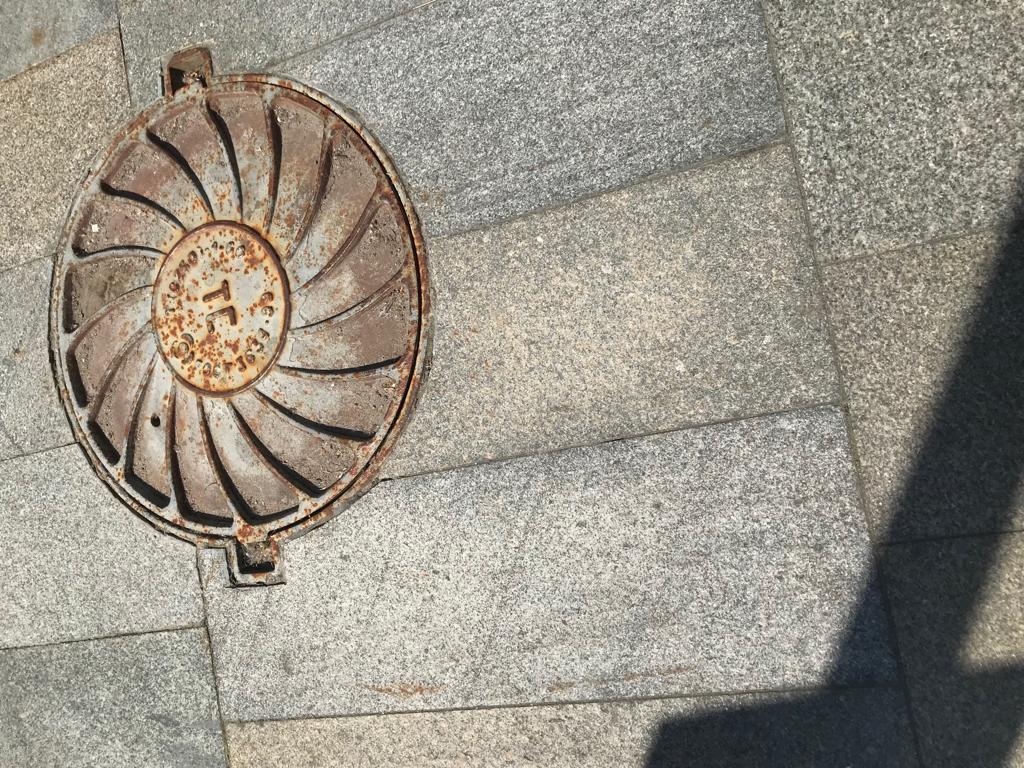 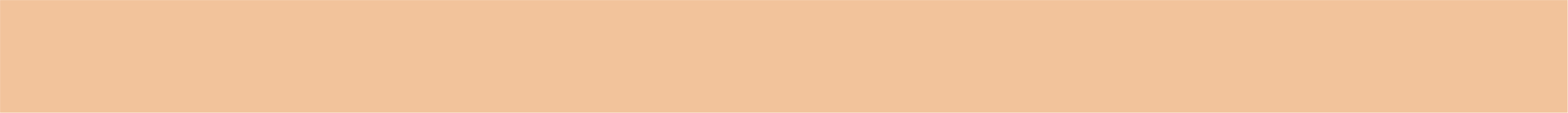 Вывоз мусора
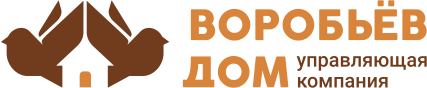 Организовали ежедневный сбор и вывоз хозяйственно-бытовых отходов. Ведём раздельный сбор мусора. Строительный мусор вывозится по отдельным заявкам.
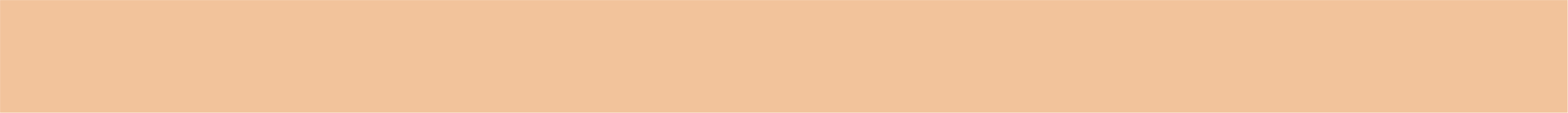 Инженерно-техническое обеспечение
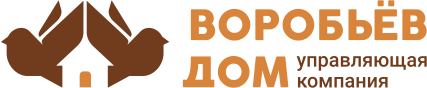 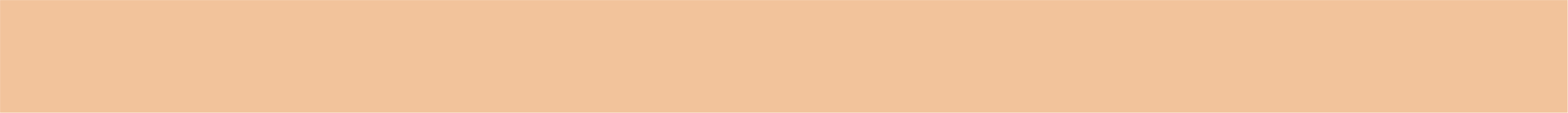 Работа с заявками
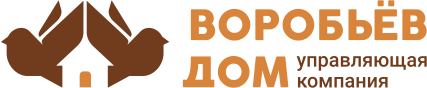 За июнь 2022 года выполнили 451 заявку через систему «Домиленд»
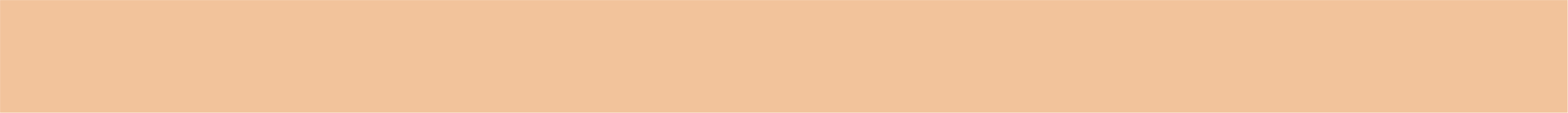 Аварийные заявки
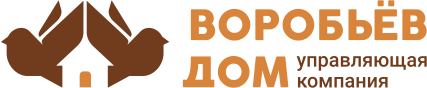 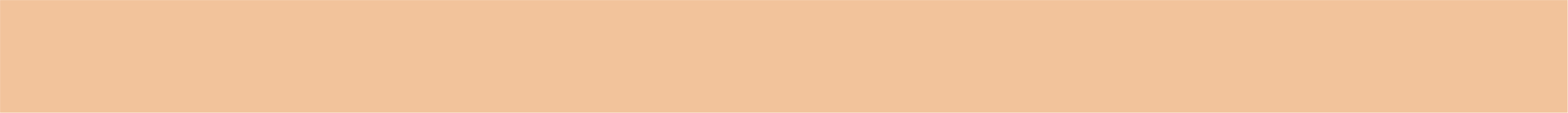 Услуги консьержей
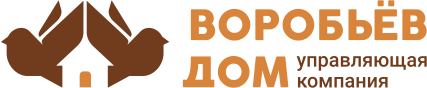 За истекший период консьержи стремились создать комфортные условия для жильцов ЖК Воробьев дом: оказывали помощь в принятии заказов, корреспонденции и сопровождали гостей.
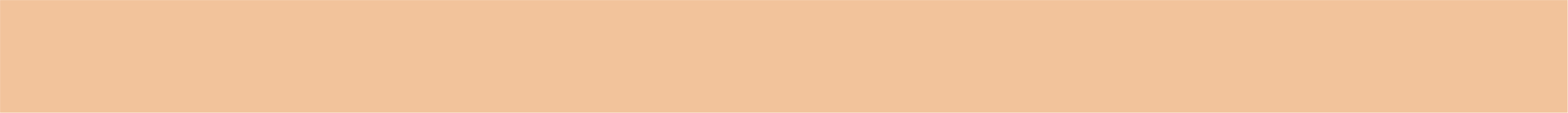 Уборка здания и территории
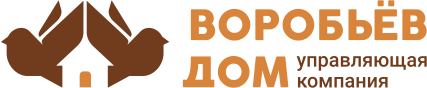 В июне выполнили следующие работы (кроме ежедневных работ):
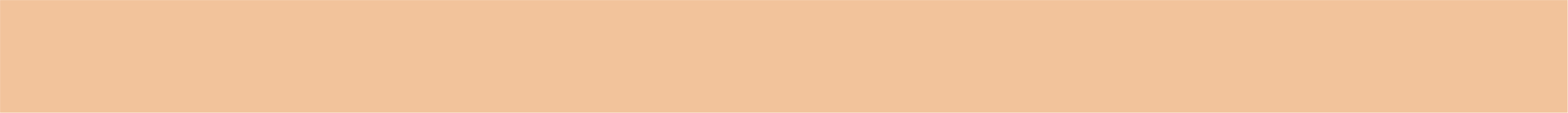 Фонд капитального ремонта
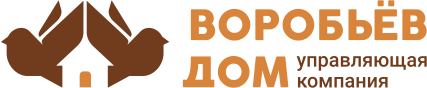 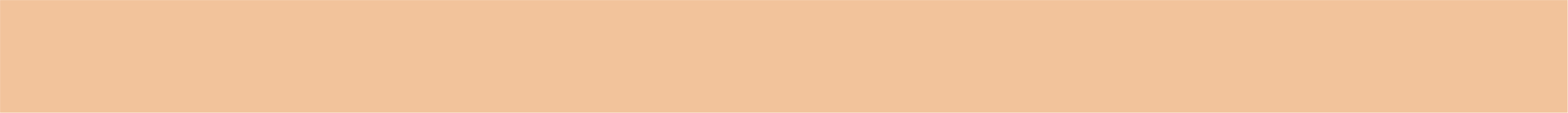 Планы на июль 2022 года
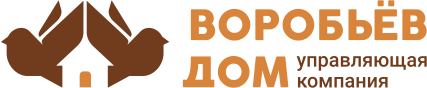 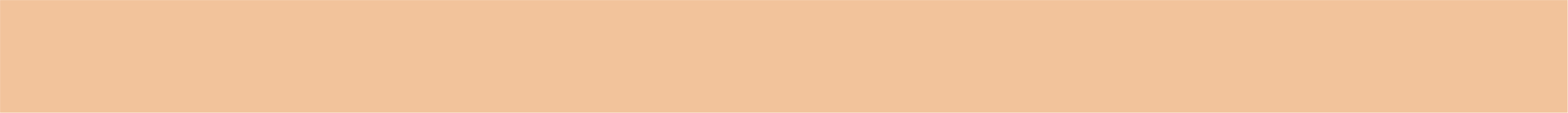 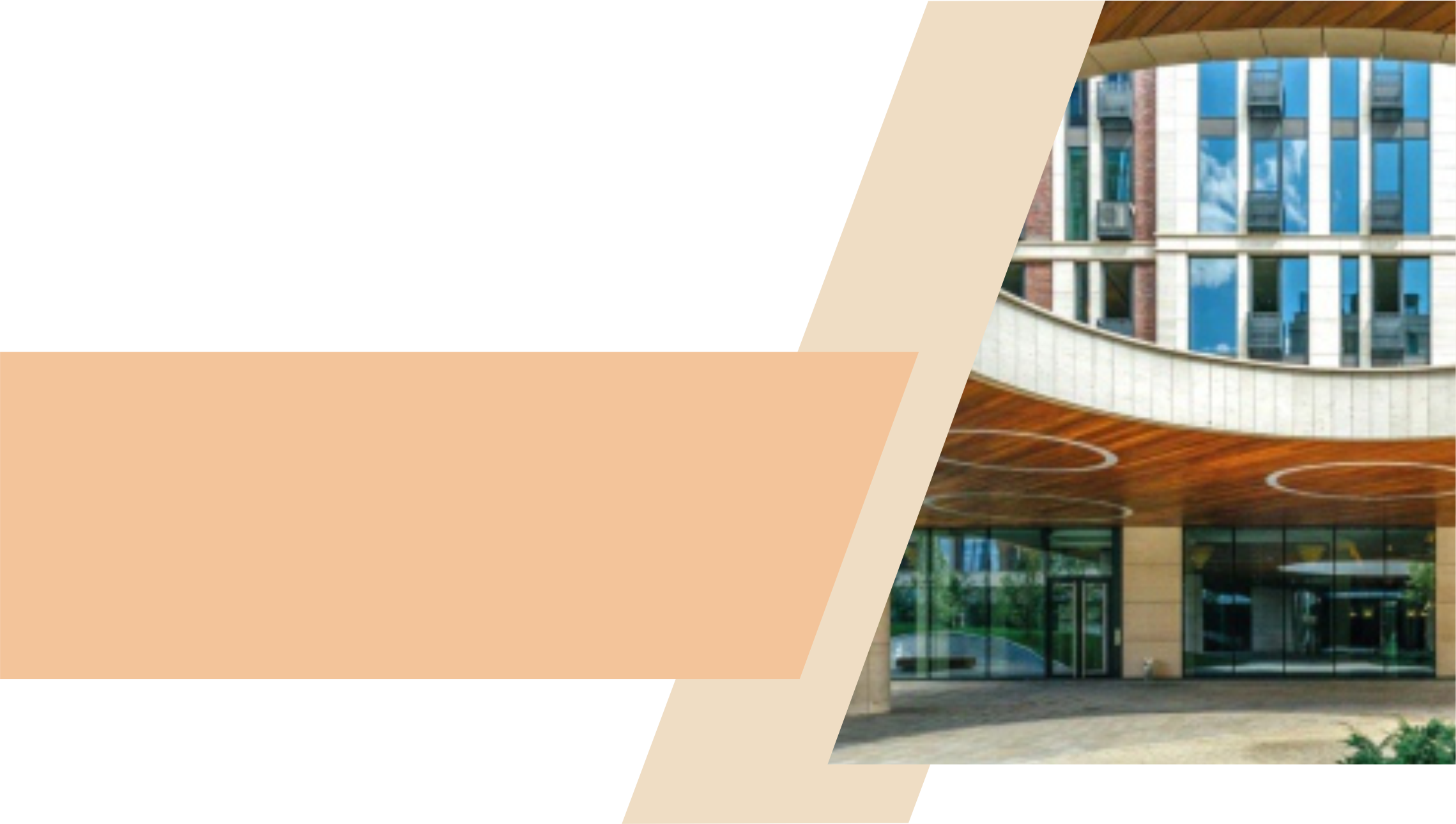 СПАСИБО ЗА
ВНИМАНИЕ
С заботой о вас
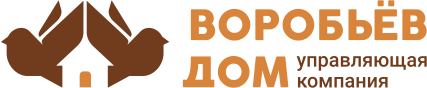